Simple Circuits
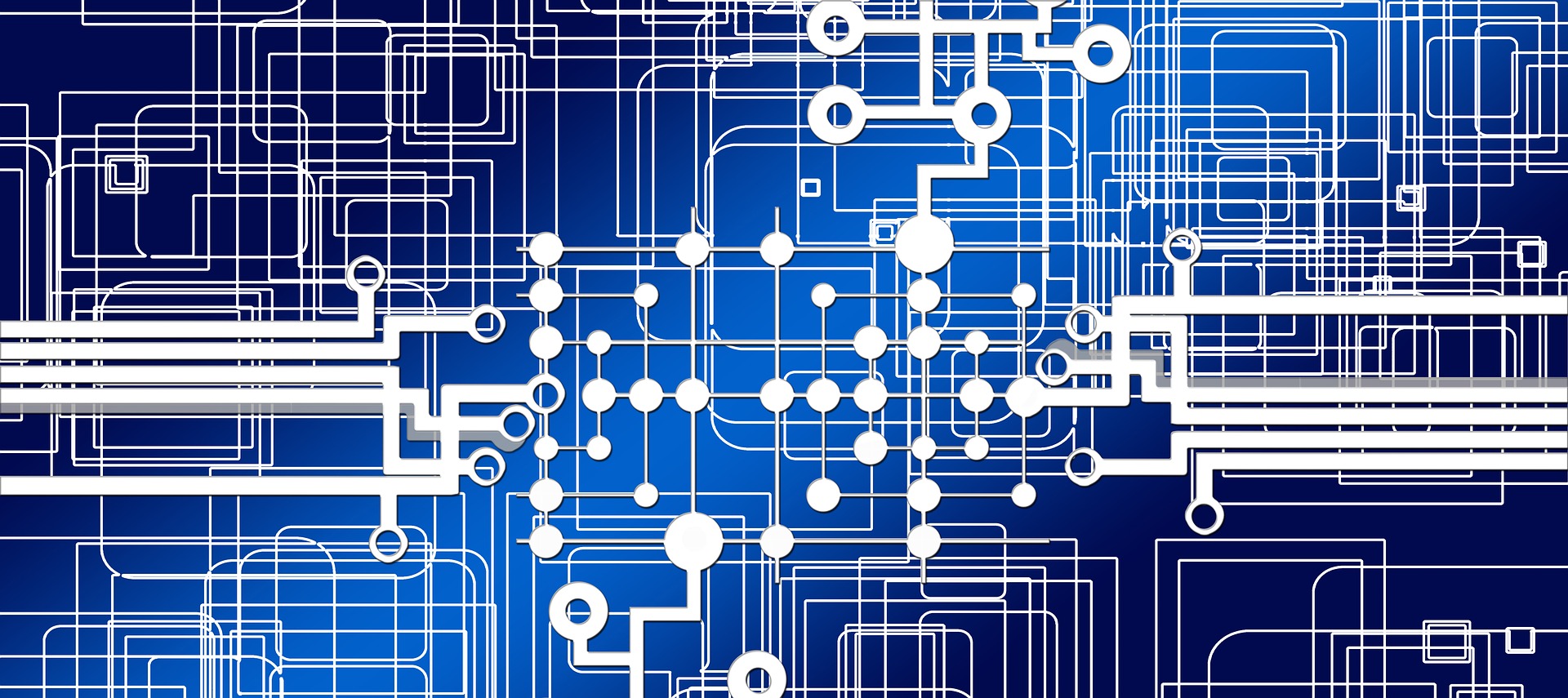 We are going to make this circuit…
motor
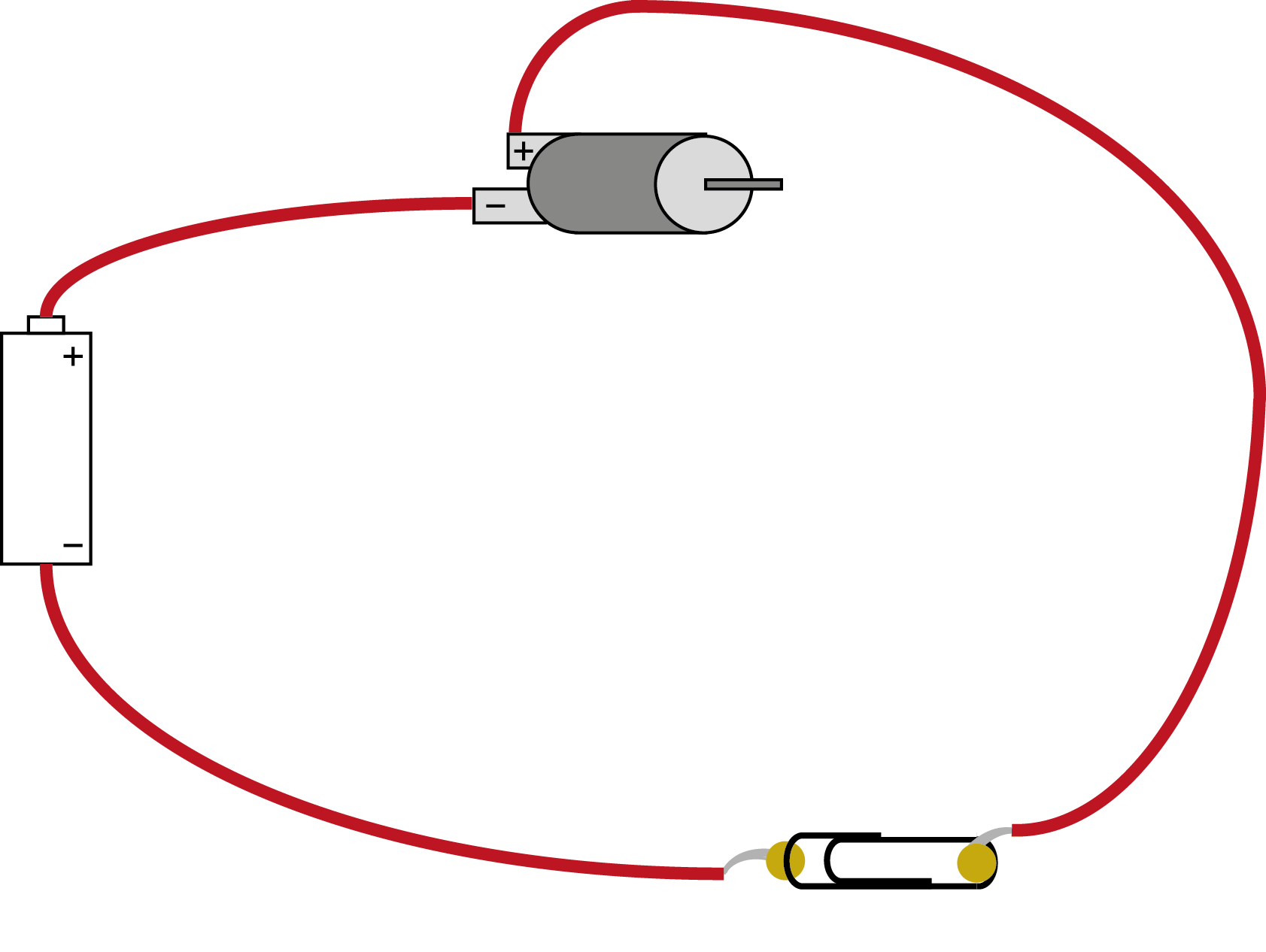 wire
battery 
(in holder)
switch
You Will Need:
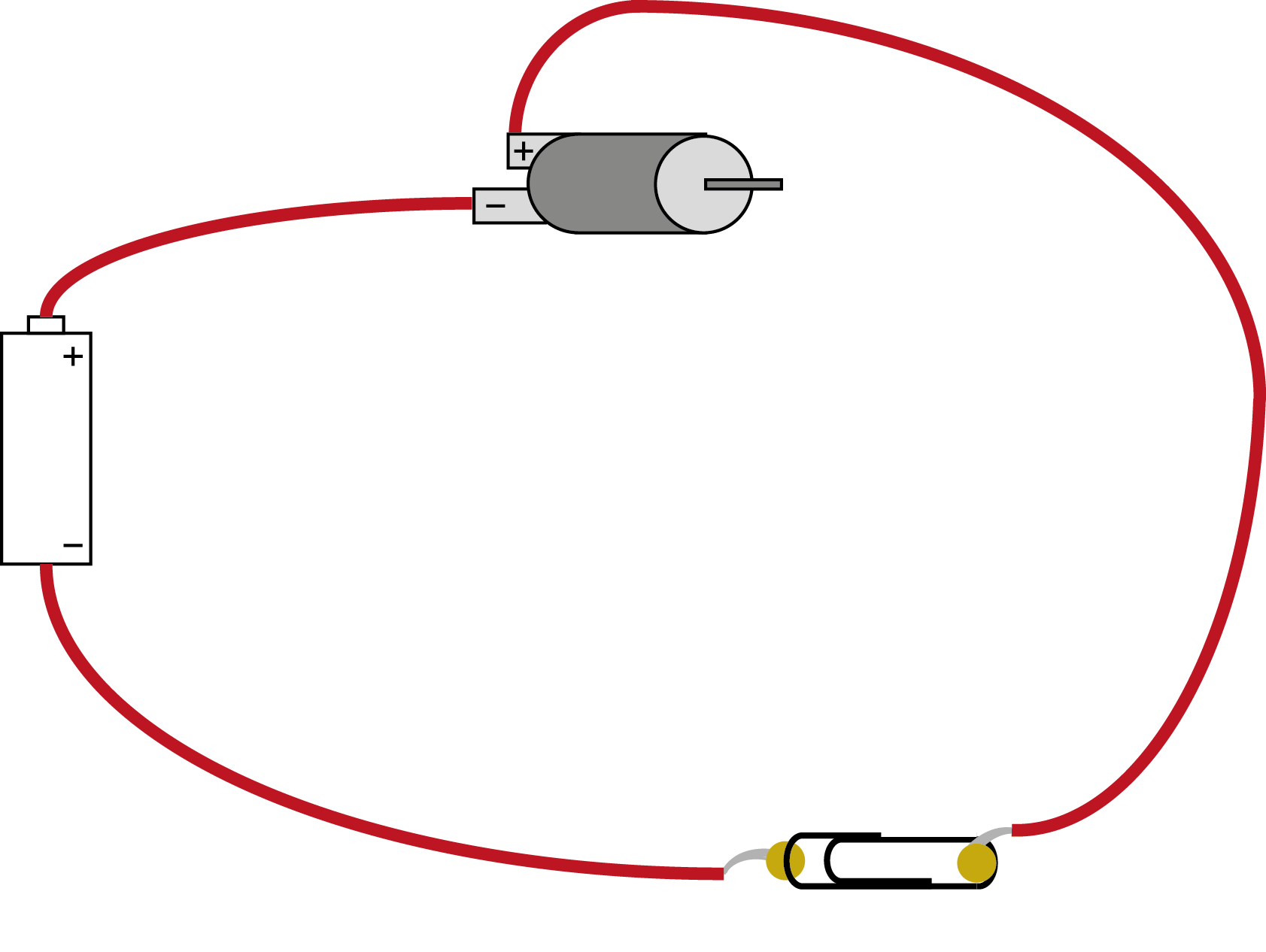 1 motor
1 battery pack
1 switch
3 lengths of wire
Preparing the wires to make the circuit
Stripped end of wire
Cut the wire to the length needed.
Using wire strippers, take off about 10 mm of plastic coating from the end.
Twist the exposed stands of wire to join them together.
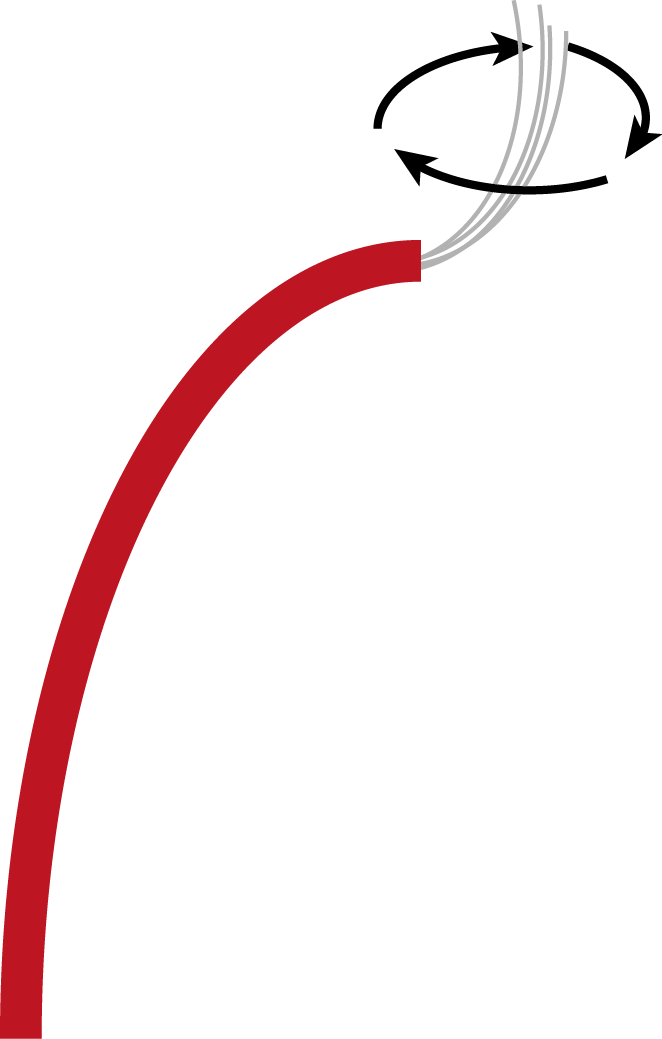 Twist wire this way
wire
Joining two wires together
Twist the exposed wires together
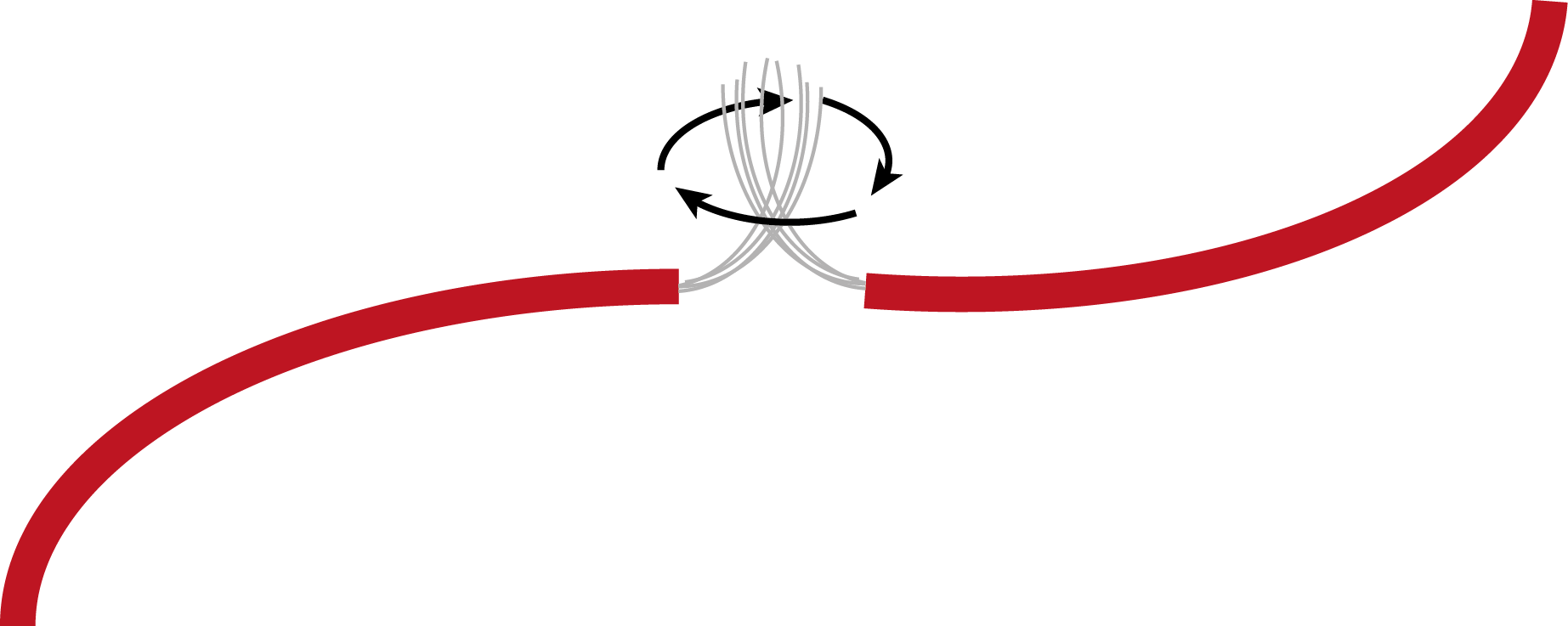 wire
wire
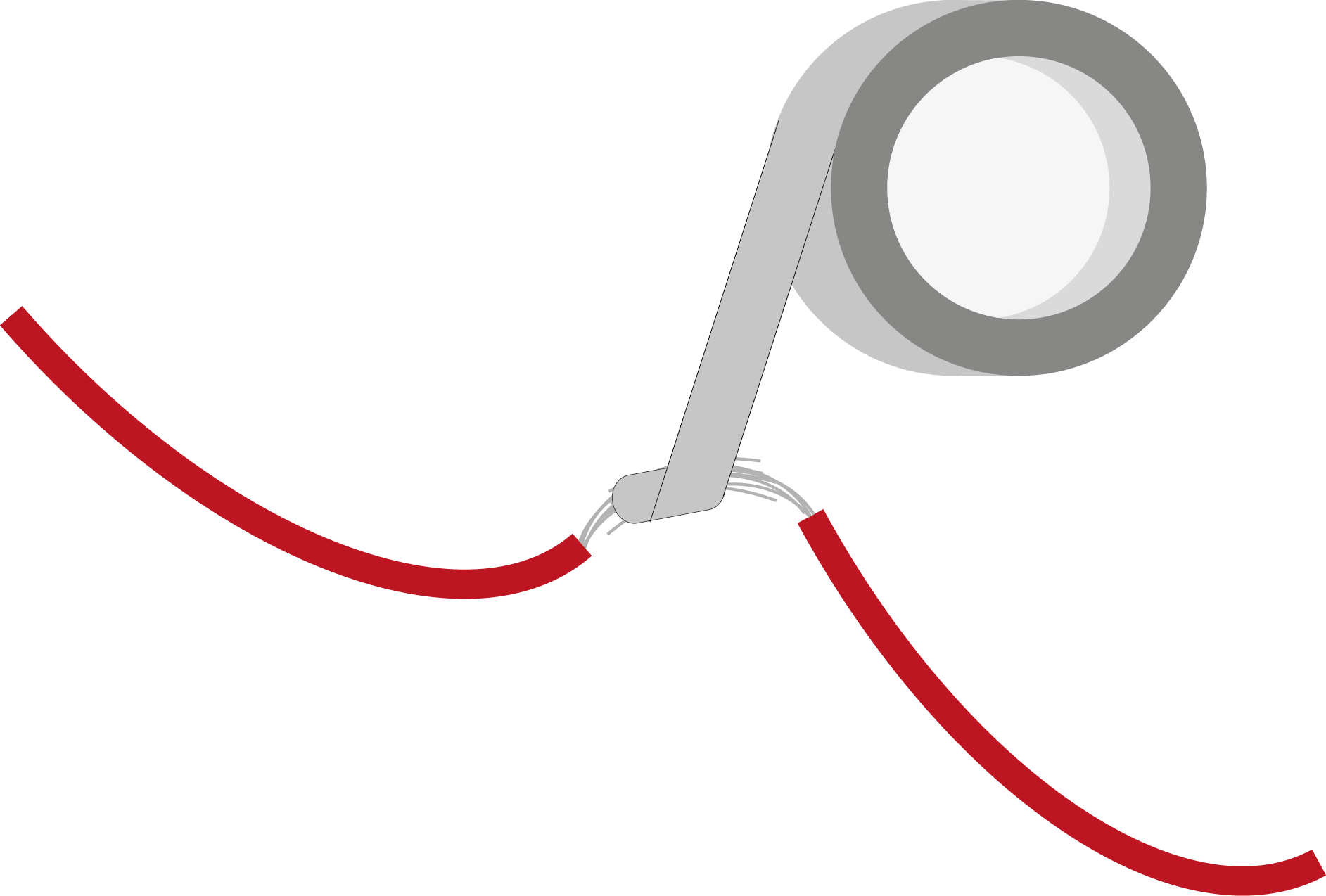 Using wire strippers, take off about 10 mm of plastic coating from the end of each wire.
Twist the exposed stands of wire to join them together.
Wrap sticky tape around the joint.
Making a switch from a paper clip
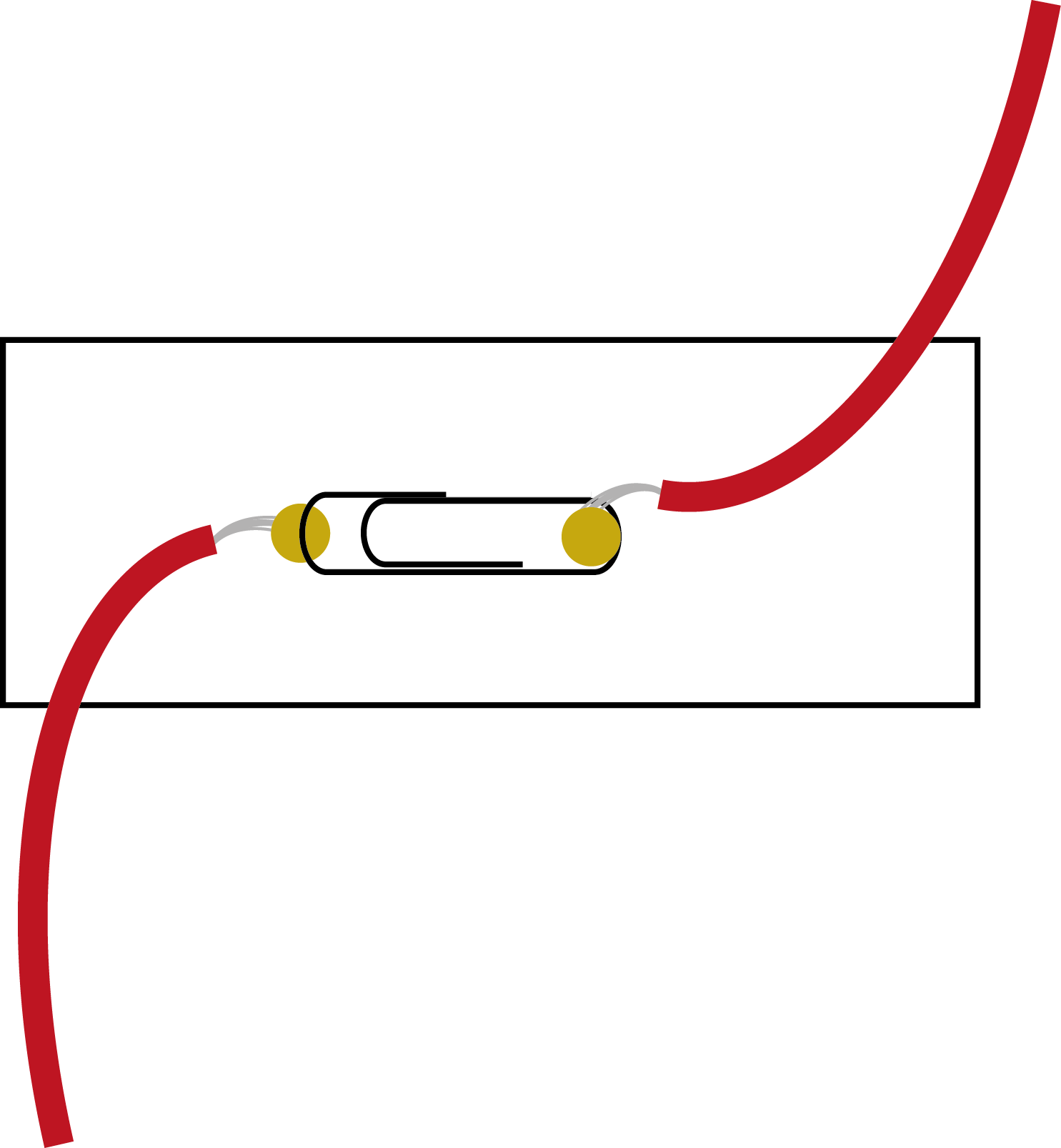 wire
Push two metal fasteners through a piece of card.
Wrap a wire around the back of each metal fastener.
Slide a paper clip under one of the fasteners, on the top side.
If you move the paper clip round so it touches the other fastener, it completes the circuit.
stud
paper clip
stud
wire
The completed circuit…
motor
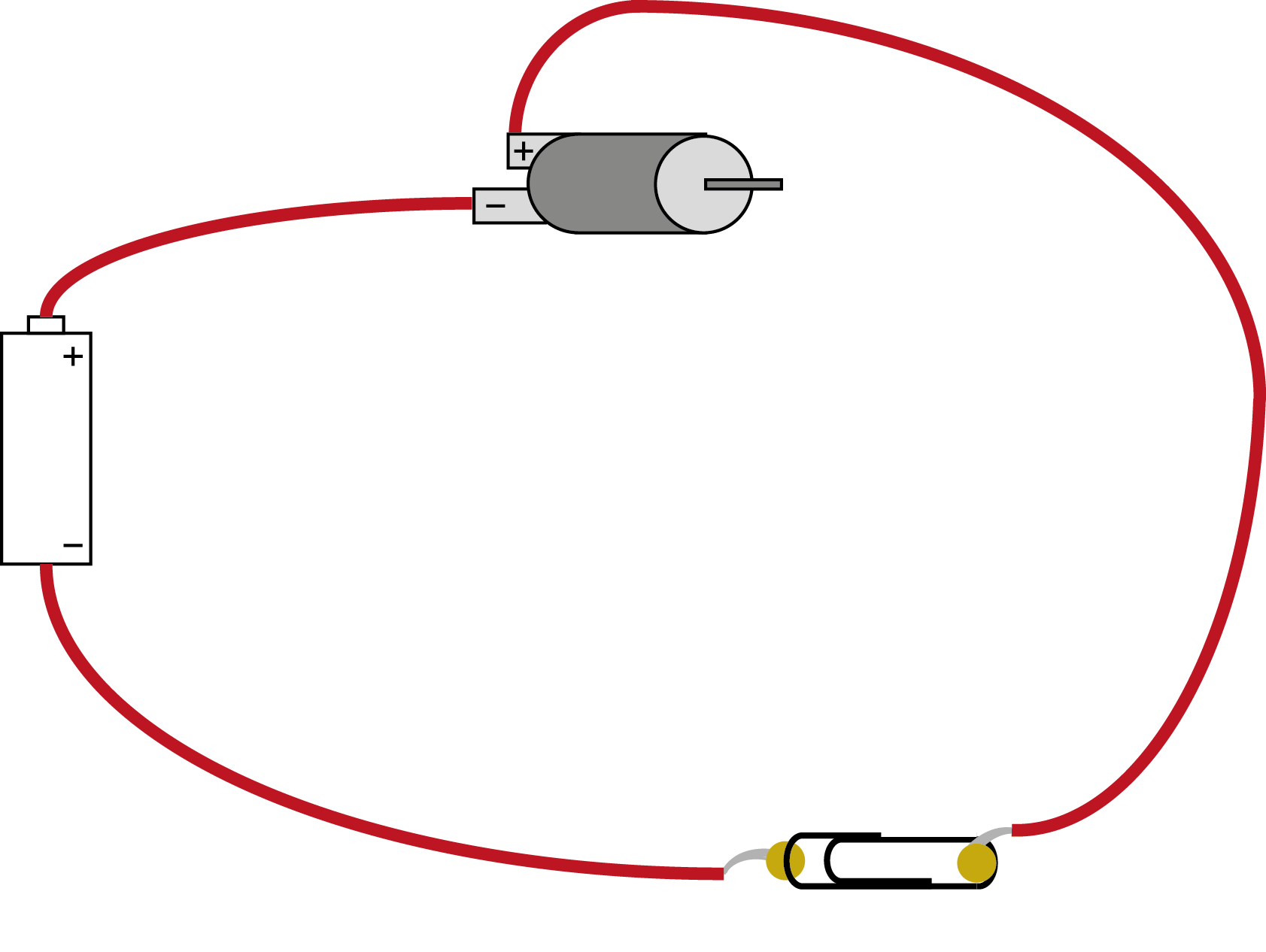 wire
battery 
(in holder)
switch